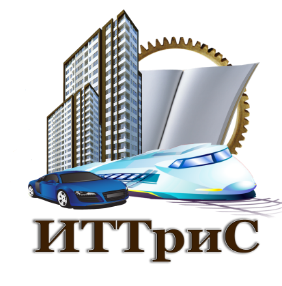 Социально-профессиональная ориентация обучающихсяИркутского техникума транспорта и строительства
Дворяшина Ирина Викторовна, педагог-организатор
Приоритетные ценности молодежи
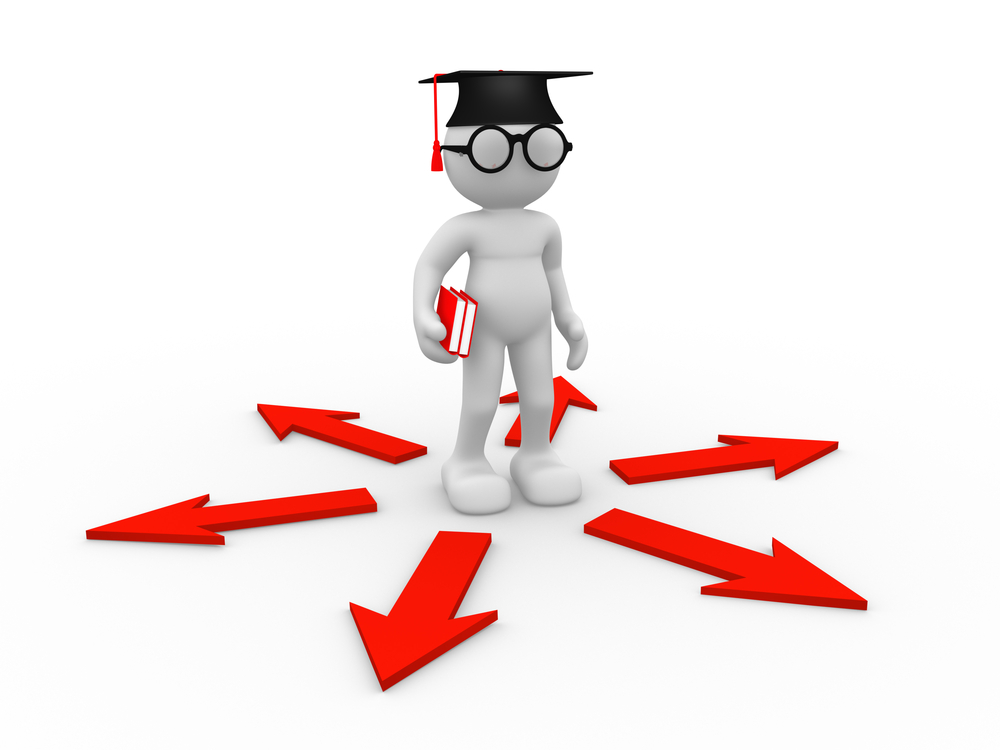 Польза для общества
Нравственные ценности
Интересная работа
Самореализация
Удовлетворение личных потребностей
Заработок
Случайность выбора направления профессионального образования
«так решили родители»
«за компанию с друзьями»
«надо было 
где-то учиться»
«модное», «престижное» 
учебное заведение 
(или профессия)
Формирование личностного самоопределения и социально-профессиональной ориентации
условия для активизации социокультурного потенциала
благоприятный микроклимат межличностных взаимоотношений
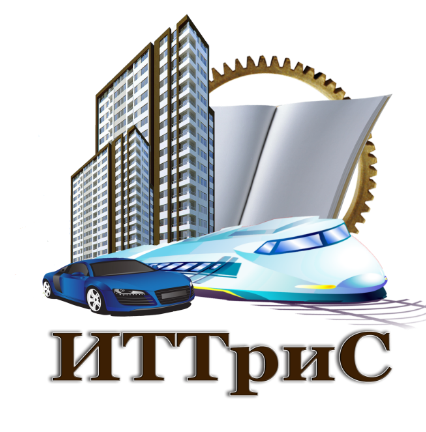 условия для развития познавательной, проектно-исследовательской и практической деятельности
продуктивное сотрудничество
социокультурная и профессиональная направленность
мероприятий
психолого-педагогическое сопровождение
Инклюзивная образовательная среда
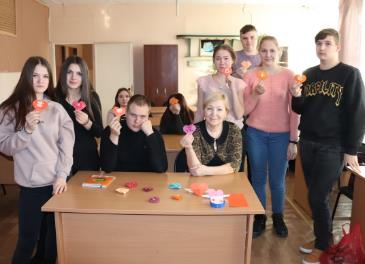 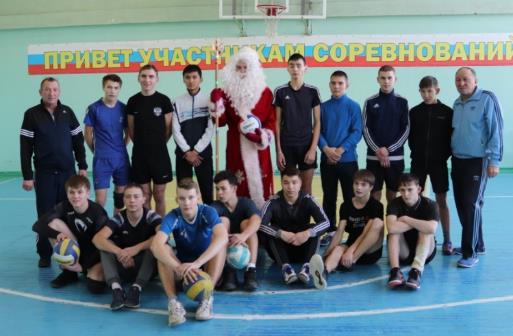 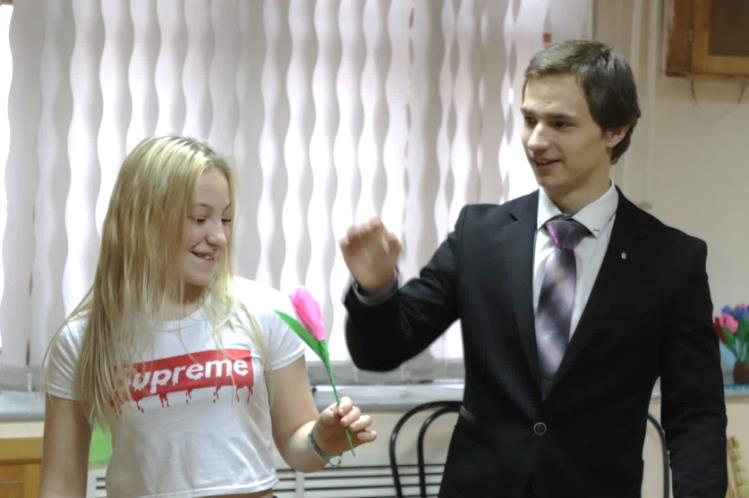 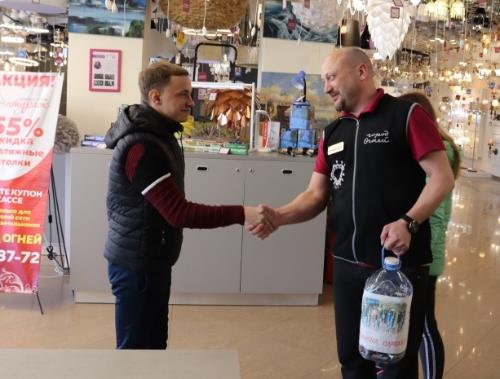 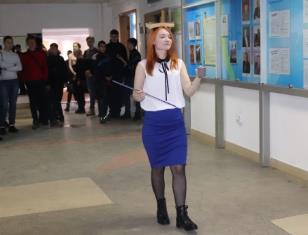 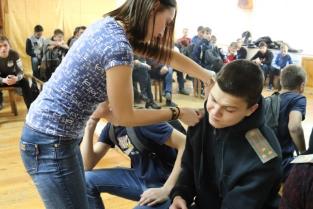 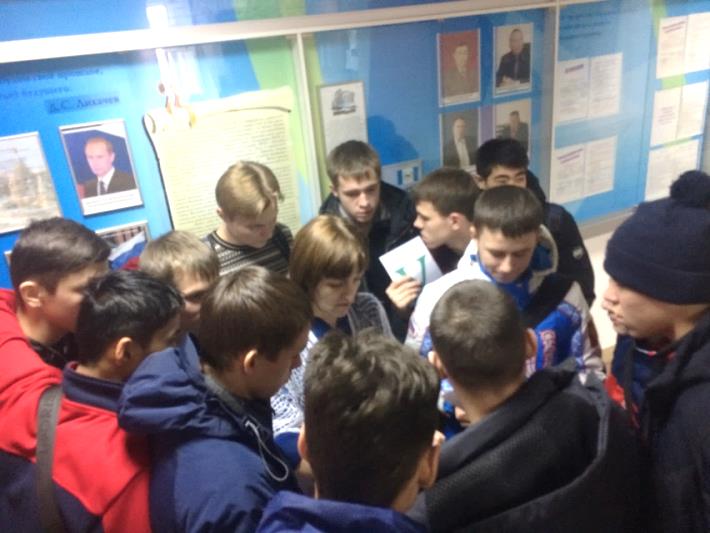 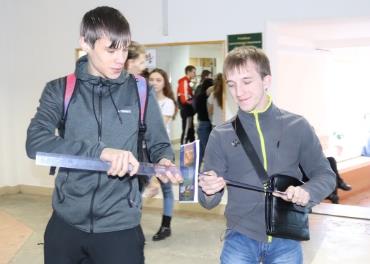 Стимулирование профессионального развития и конкурентоспособности
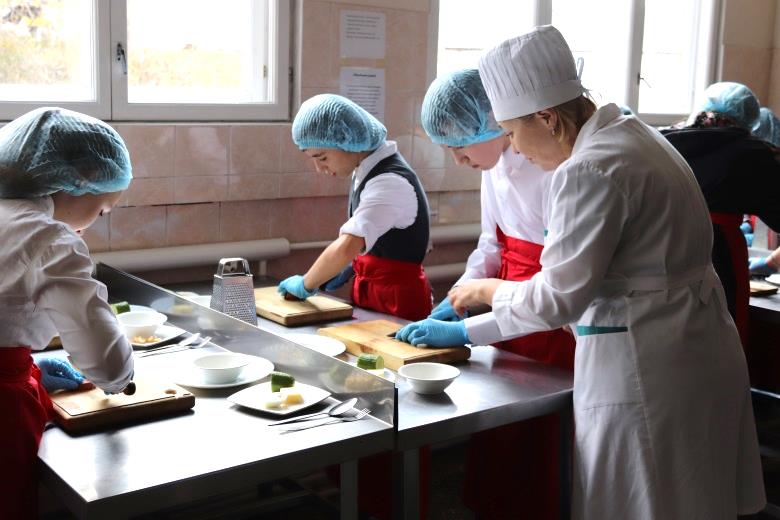 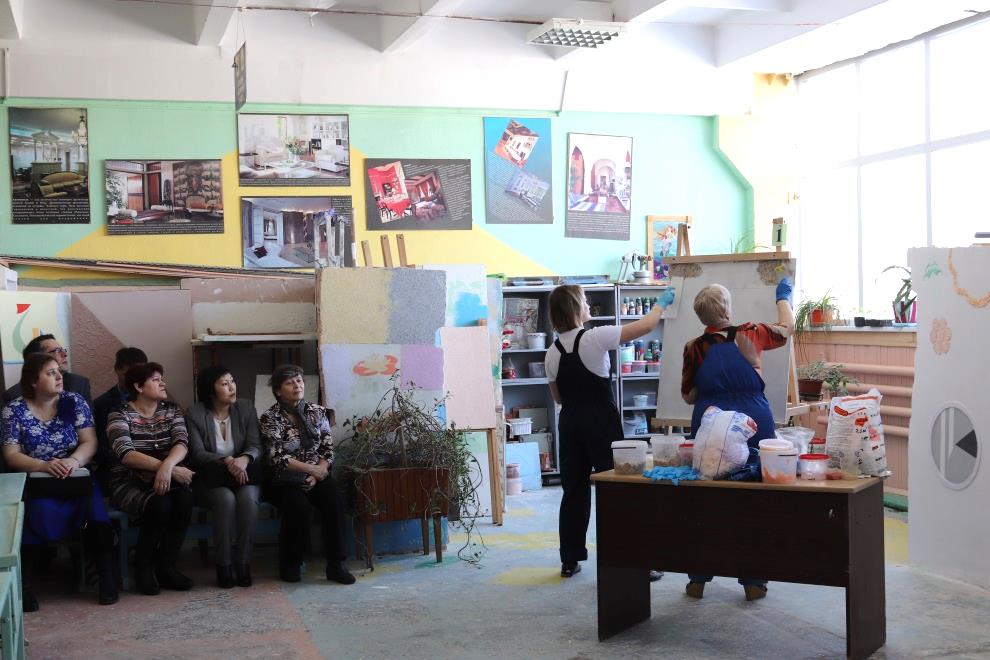 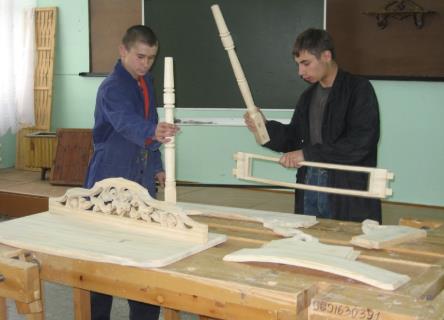 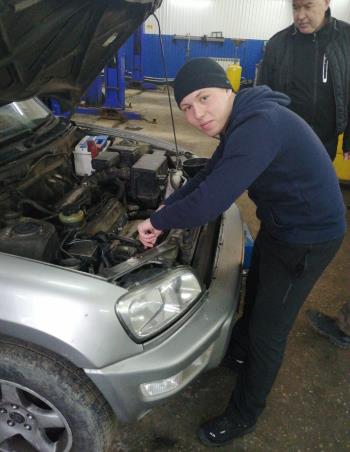 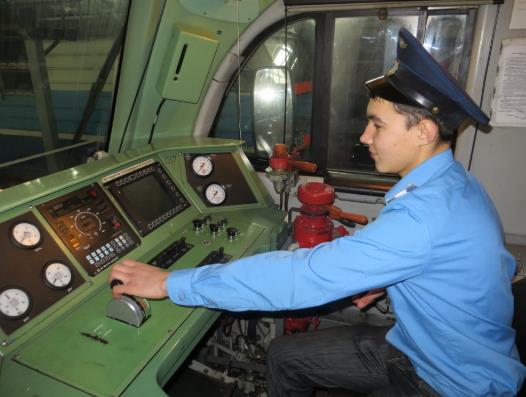 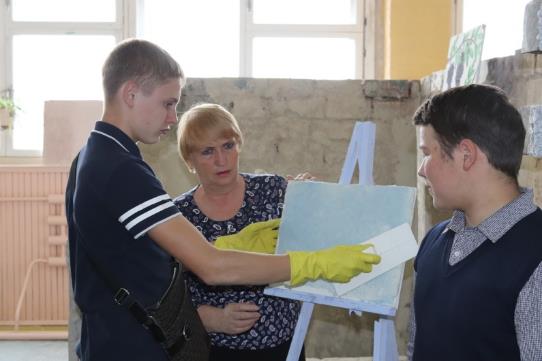 Открытый региональный чемпионат "Молодые профессионалы" WorldSkills Russia в Иркутской области
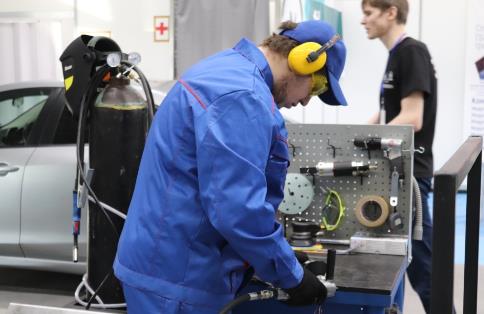 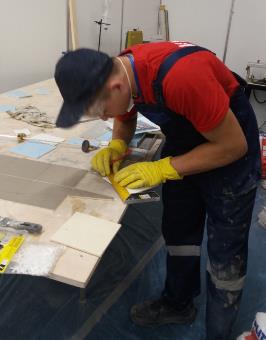 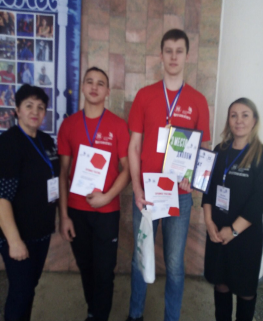 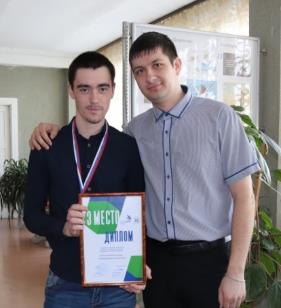 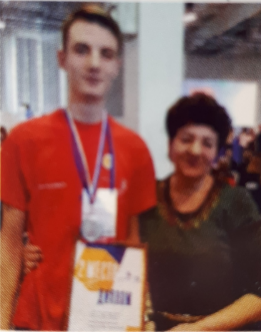 Полухин Виктор, компетенция «Кузовной ремонт». 2019 г.
Медведев Степан, компетенция «Облицовка плиткой». 2019 г.
2019 год
Семушев Виктор, 
бронзовый призер по компетенции  «Управление железнодорожным транспортом»
2018 год
Мартынов Дмитрий — серебряный призер по компетенции «Облицовка плиткой»
2018 год
Леонтьев Евгений — бронзовый призер по компетенции «Кузовной ремонт»
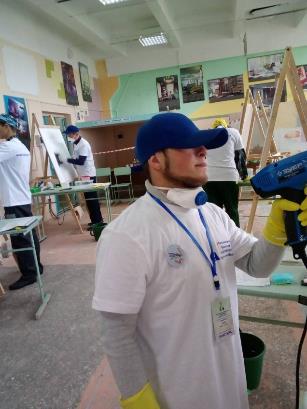 2016-17 уч. год
Повар – Лобачёв Александр -Диплом 1 степени
Маляр – Прудников Денис -Диплом 1степени 
Столяр – Иванов Тимофей - Сертификат  участника
2018-19 уч. год
Семенов Иван - 3 место по компетенции Техническое обслуживание и ремонт автомобильного транспорта - набор профессионального инструмента.
    Кондратьев Сергей - 3 место по компетенции «Мебельщик»
   Зименко Вероника – 2 место по компетенции «Поварское дело» 
   Гельжинис Артём - 2 место по компетенции «Малярное дело»
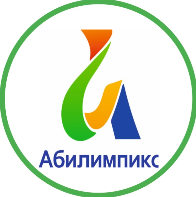 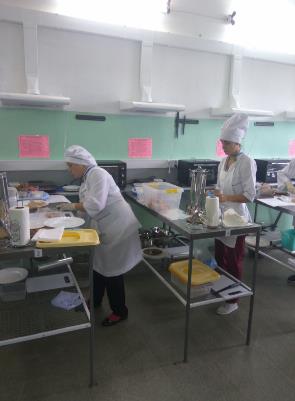 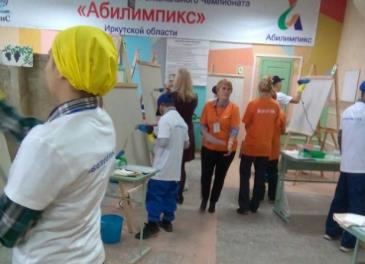 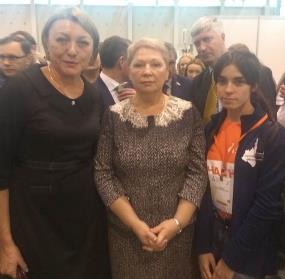 IV Национальный чемпионат «Абилимпикс» г. Москва
Вероника Зименко. 
 Компетенция «Поварское дело» 
среди 53 участников заняла 7 место
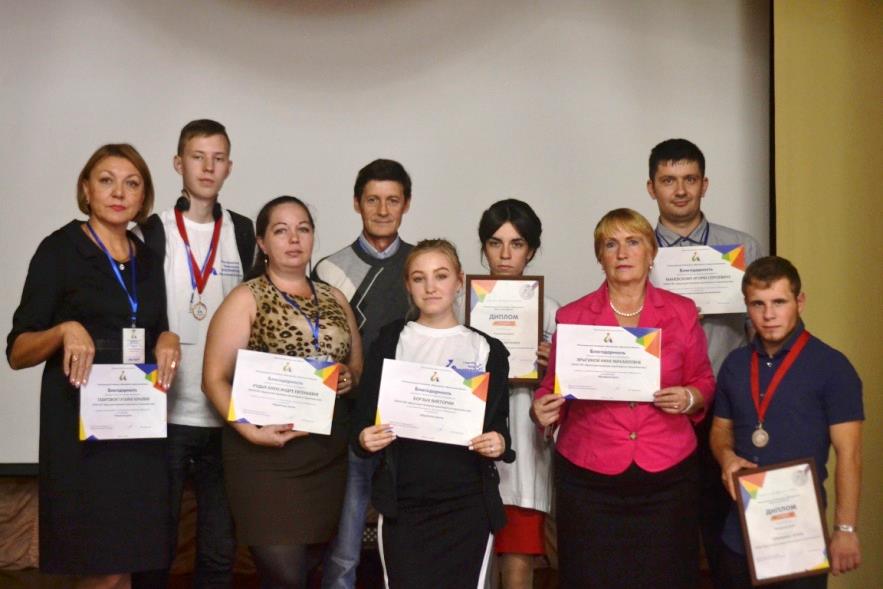 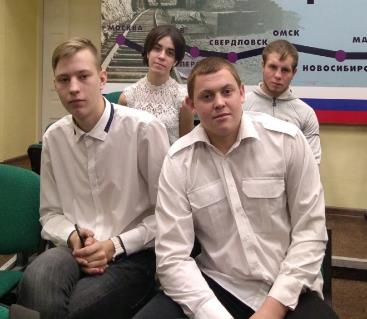 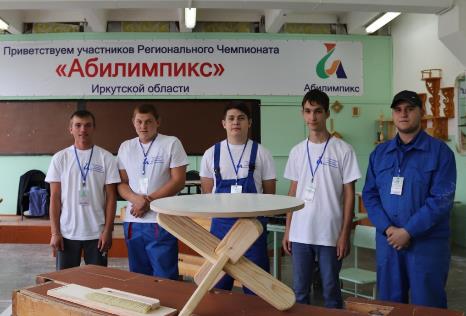 Лучшие студенты участвуют в конкурсе «Студент года», удостаиваются стипендии мэра г. Иркутска
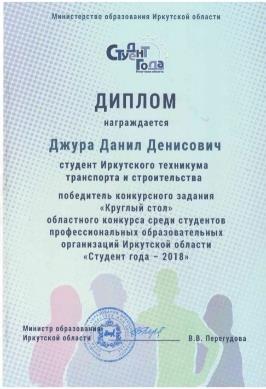 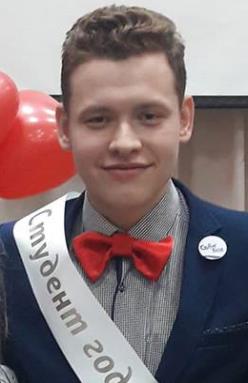 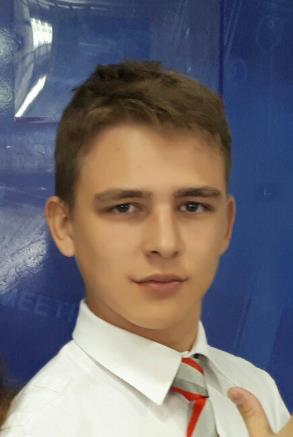 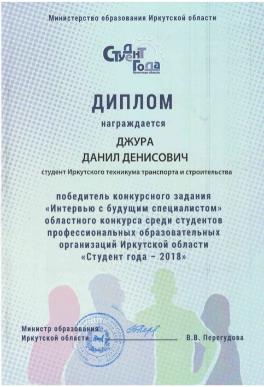 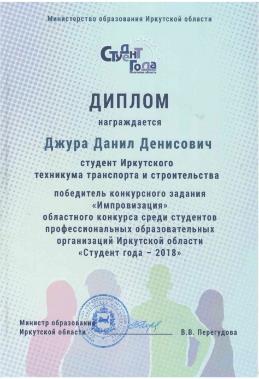 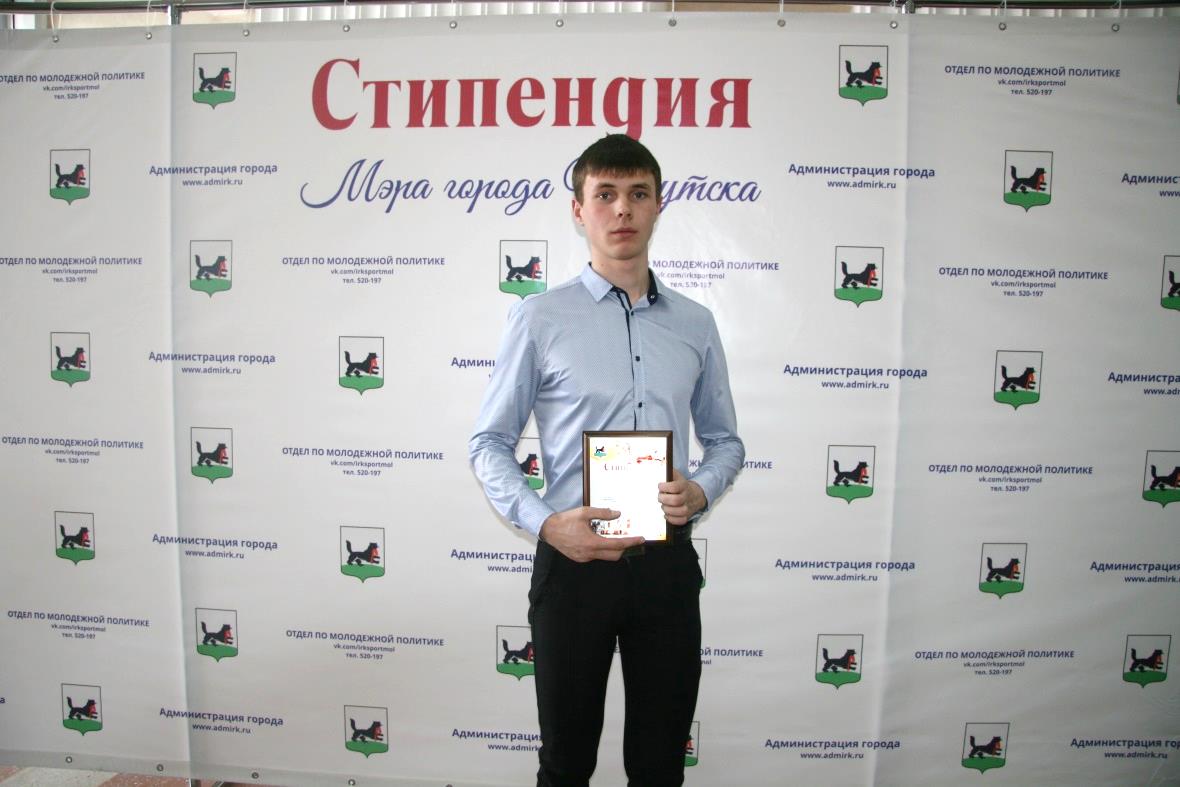 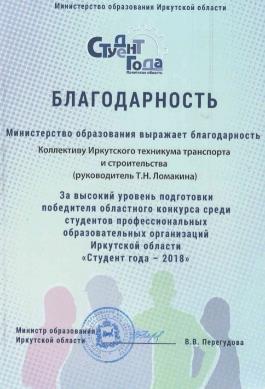 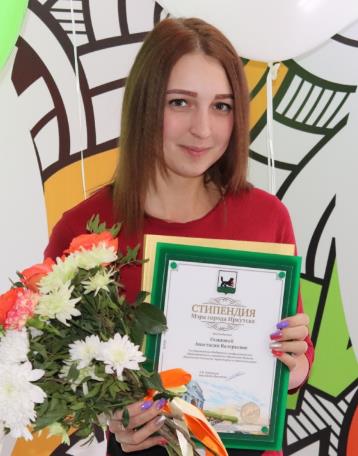 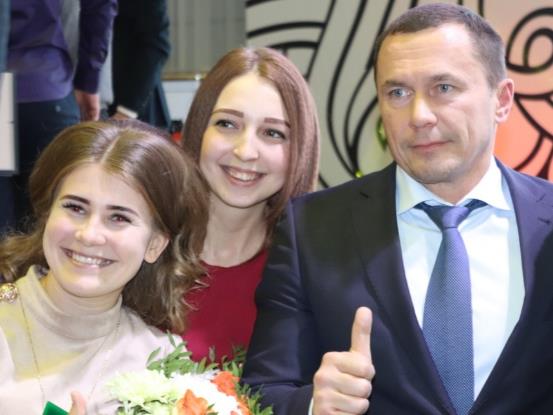 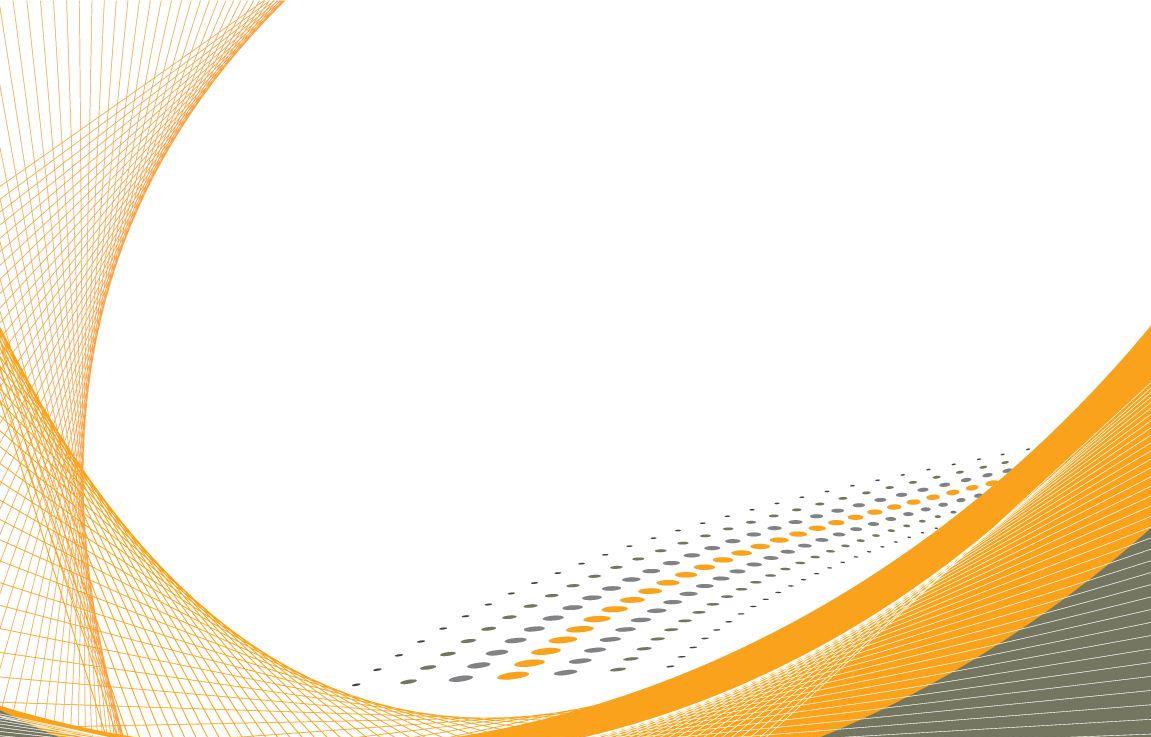 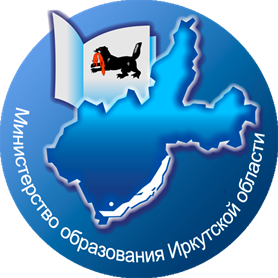 Министерство образования Иркутской области
Государственное бюджетное профессиональное образовательное учреждение Иркутской области 
«Иркутский техникум транспорта и строительства»
Международная 
научно-практическая конференция
«МОЛОДЕЖЬ. ОБРАЗОВАНИЕ. 
ОБЩЕСТВО»
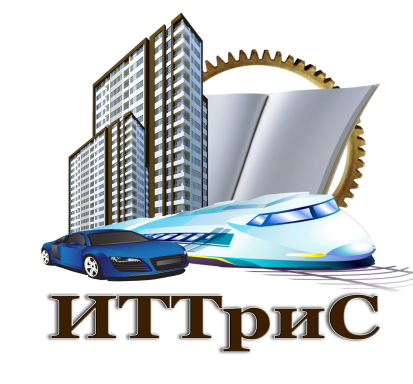 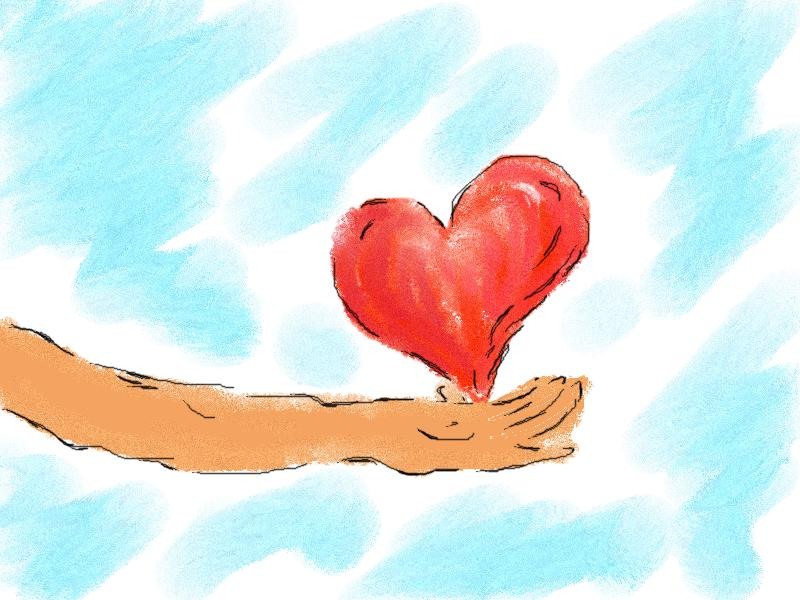 Волонтерский отряд «От сердца к сердцу»
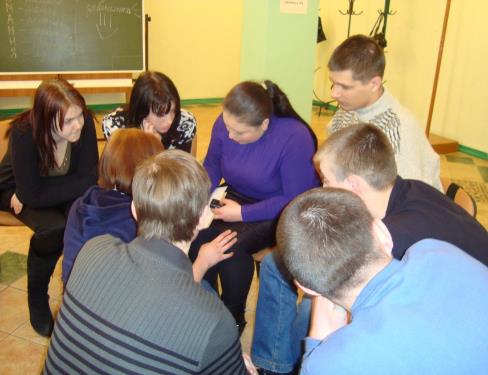 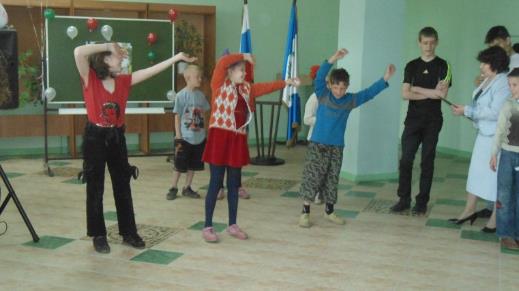 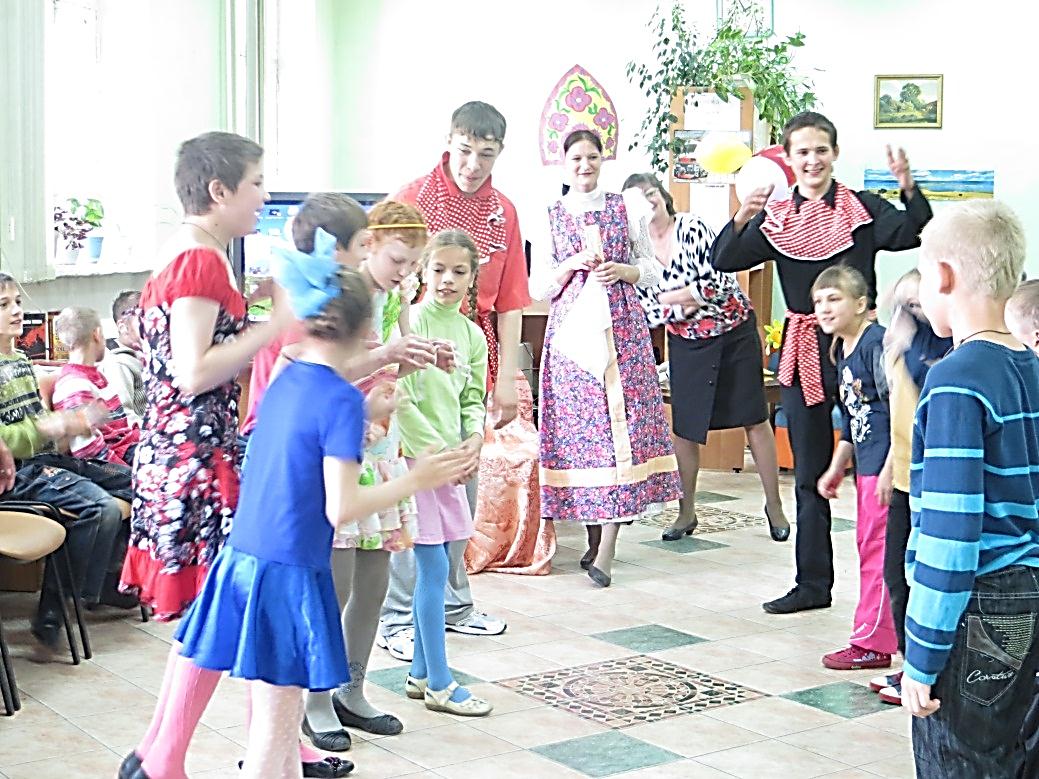 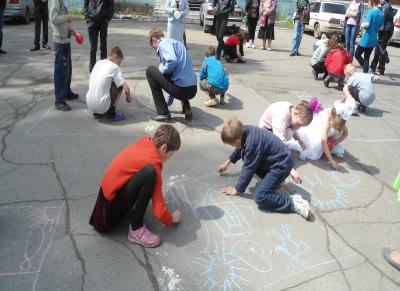 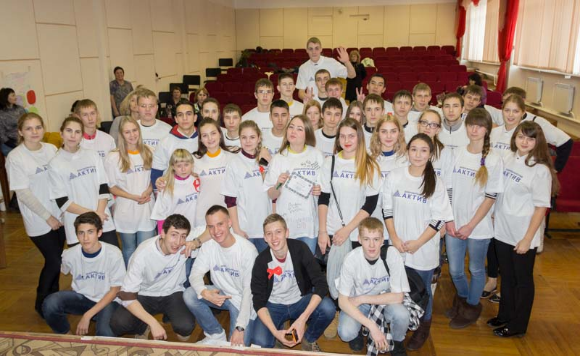 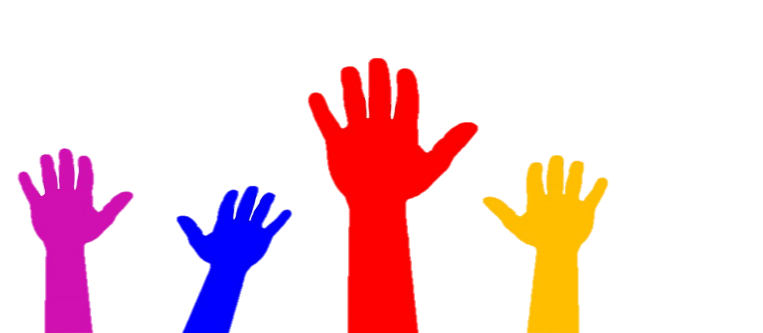 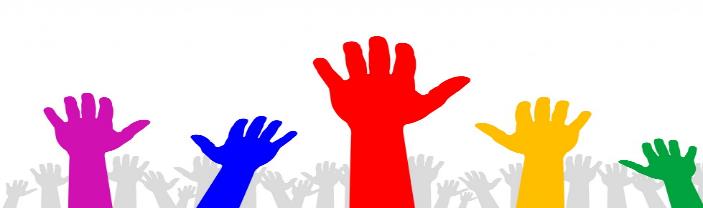 Экологический десант, акции
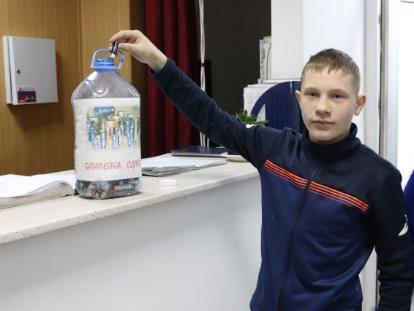 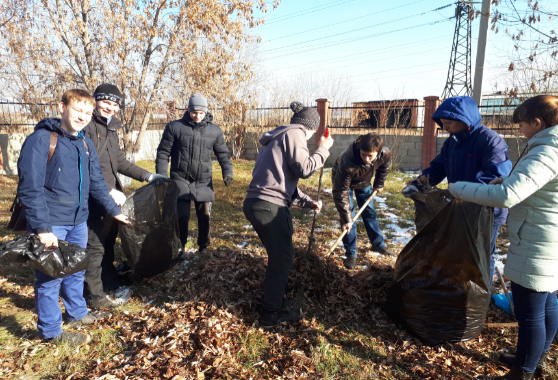 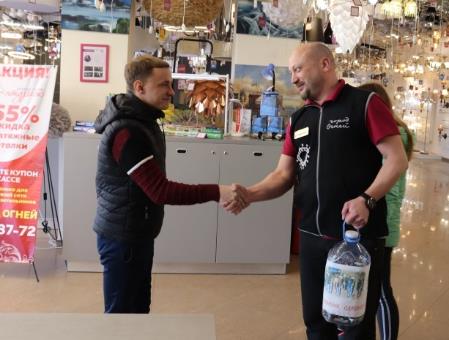 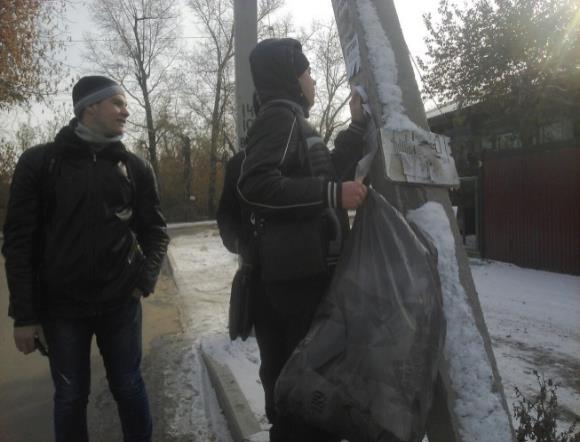 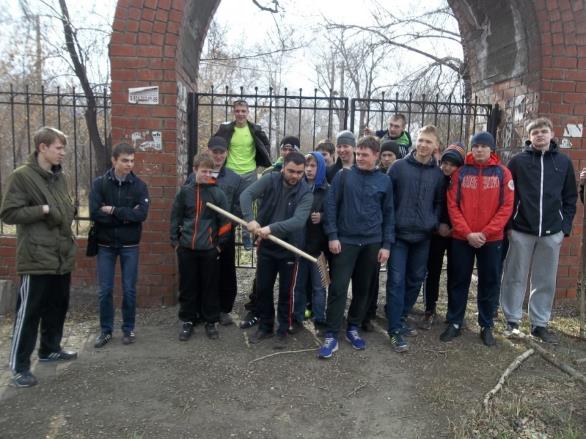 Гражданская позиция
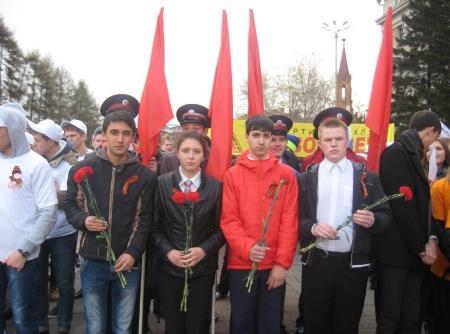 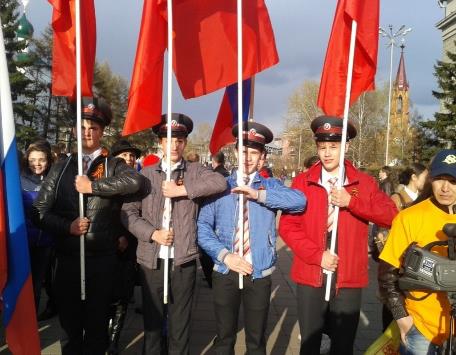 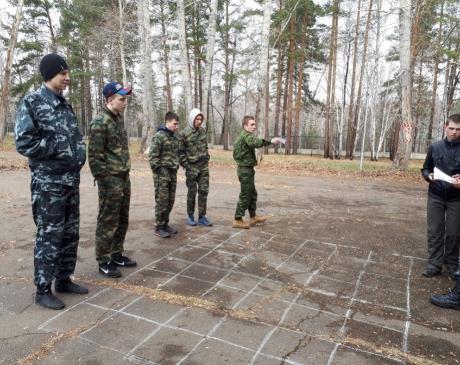 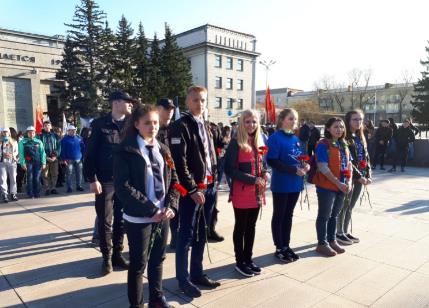 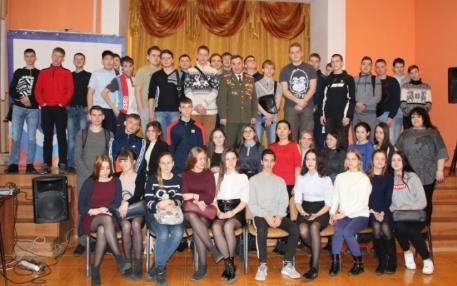 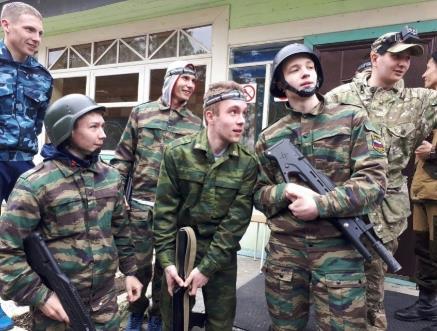 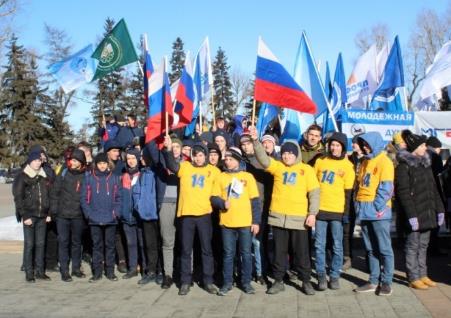 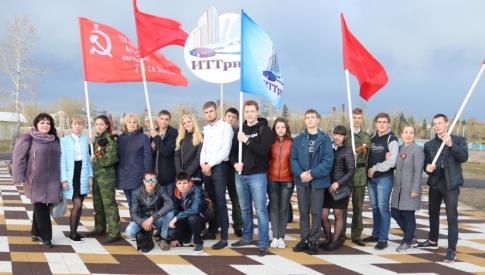 Творческая самореализация
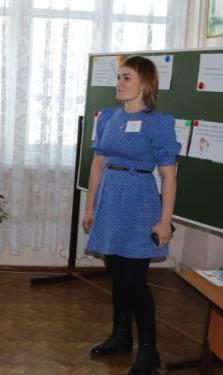 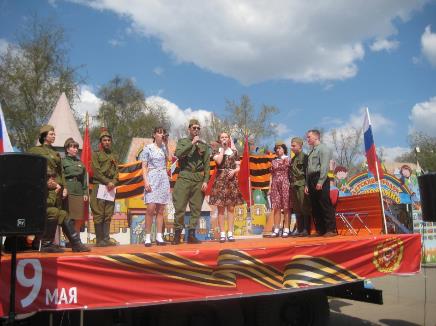 «Фронтовая концертная бригада»
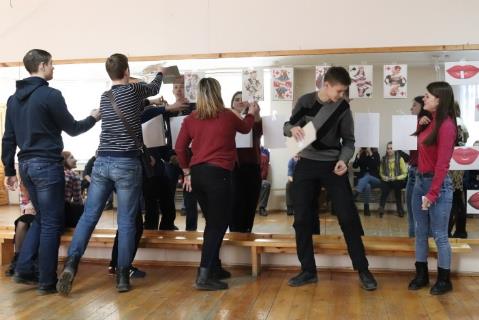 «Только о любви…»
«Той женщине, чье имя мать…»
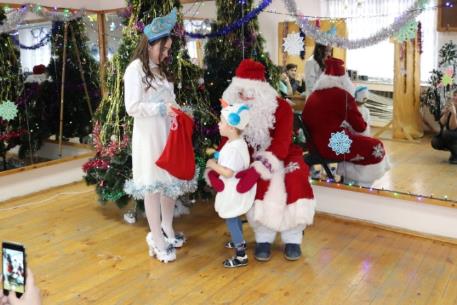 «А ну-ка, парни!»
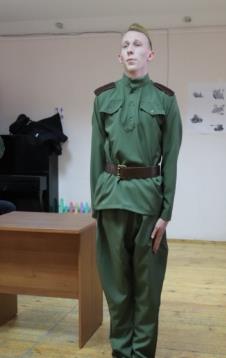 Новогодний утренник для детей
«А ну-ка, девицы!»
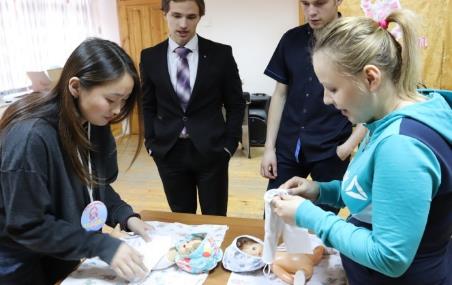 «Батарейка, сдавайся!»
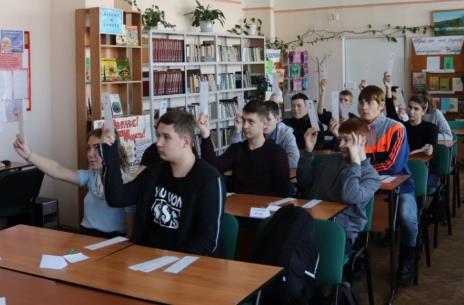 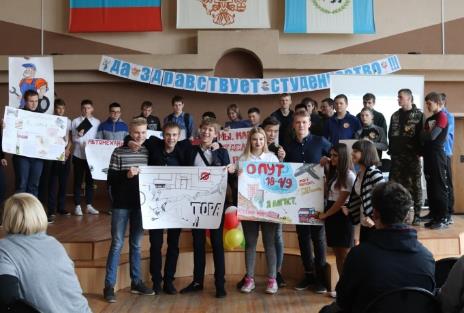 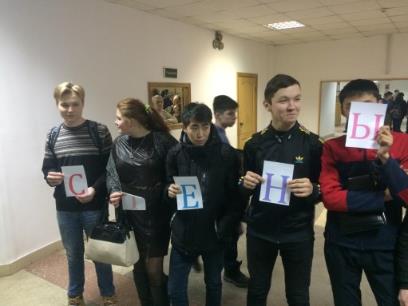 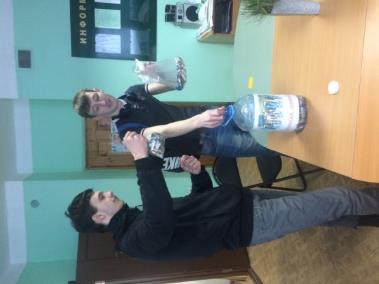 «Татьянин день – День российского студенчества»
Конкурс плакатов «Лучшая в мире профессия»
«Самый умный первокурсник»
Формирование стереотипа здорового образа жизни
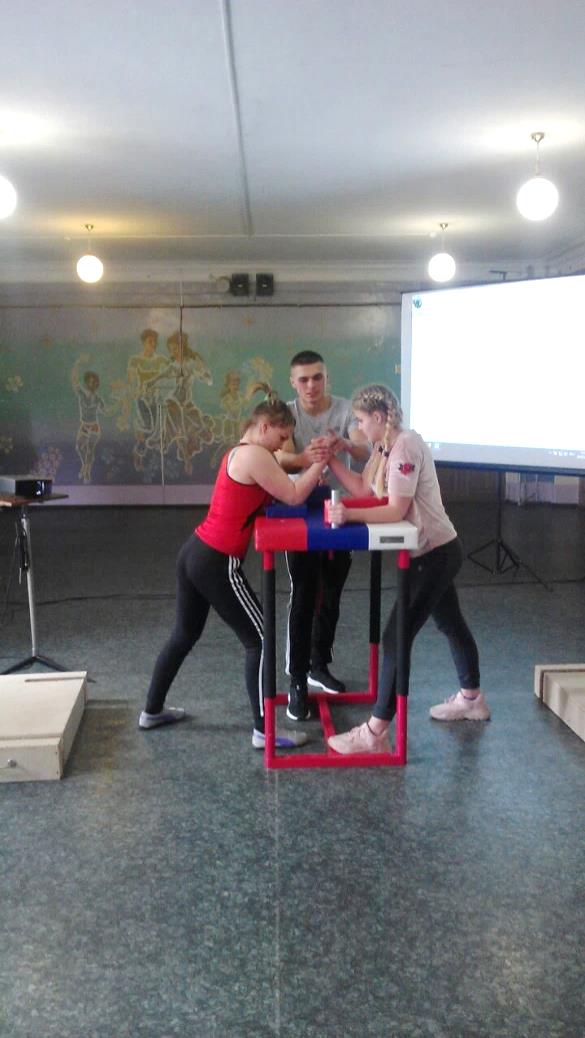 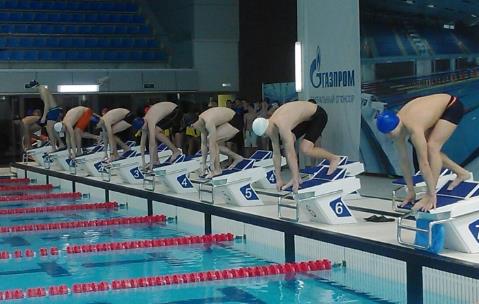 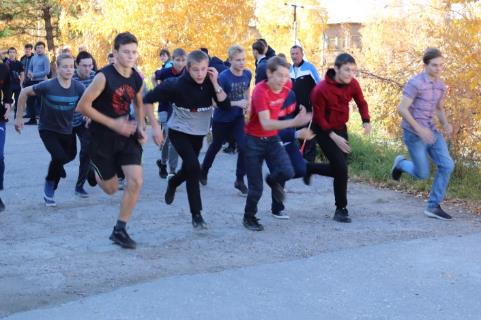 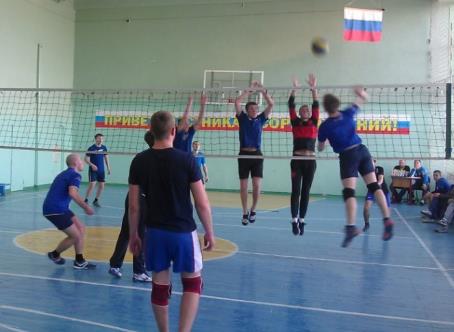 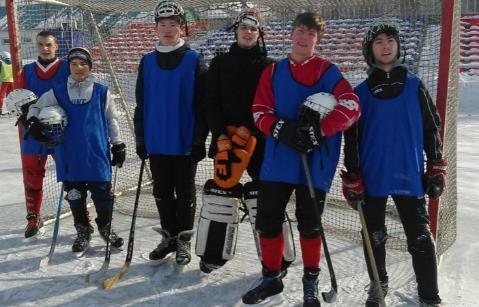 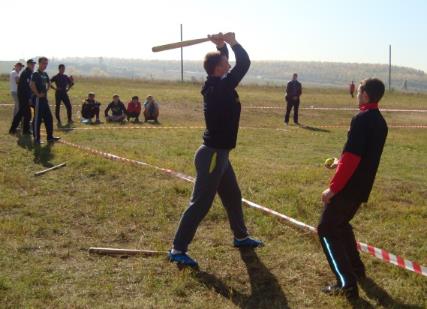 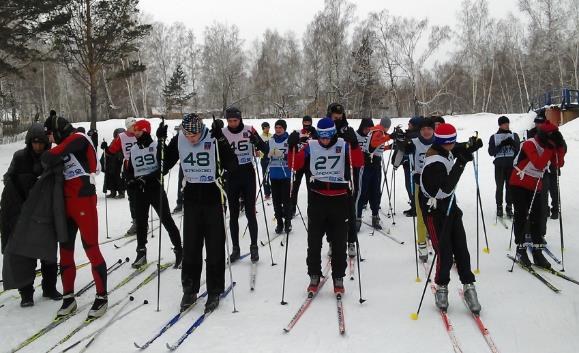 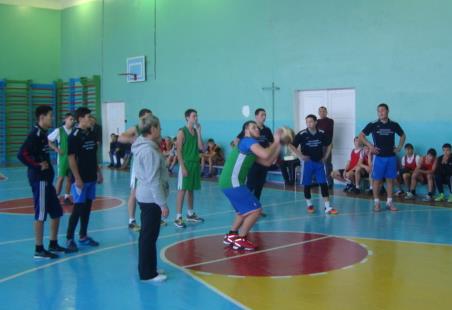 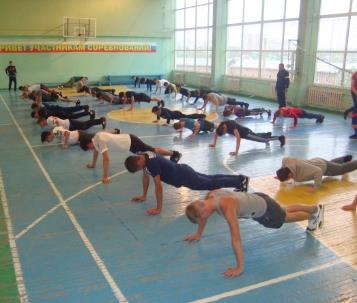 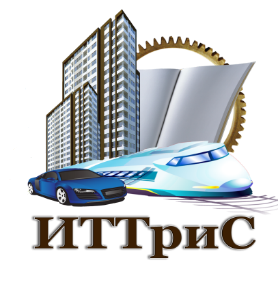 Социально-профессиональная ориентация обучающихся включает:
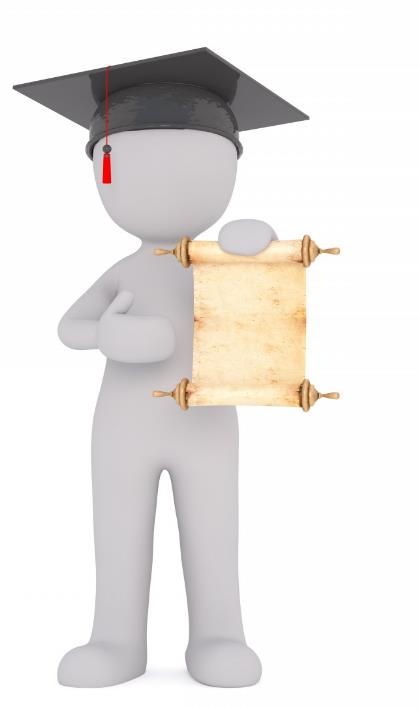 профессиональная социализация;
 эффективное самоопределение личности;
 овладение комплексом знаний, умений, навыков и личностных качеств, обеспечивающих возможность профессионального роста, 
социальной и профессиональной мобильности, 
адаптации к меняющимся требованиям рынка труда.
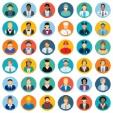 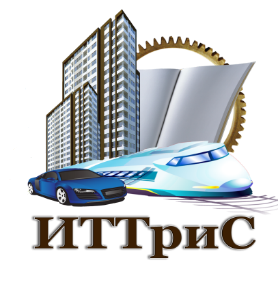 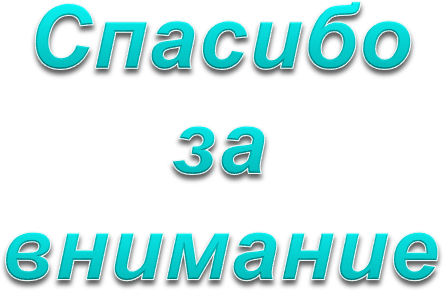